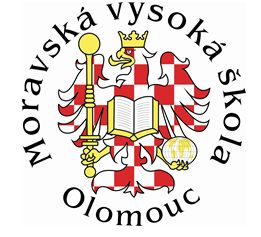 Metody a směry v logistice zásobování
Obsah
Zásobování
Metody zásobování
Objednací systémy
Koncept JIT
ABC a XYZ analýza
Zásobování
Zásobování zajištuje plynulost procesů ve firmě
Náklady na udržování zásob 
Náklady vázané v zásobách
Skladovací náklady
Náklady na pořízení zásob
Náklady na likvidaci zastaralého zboží 

Mají zahrnovat pouze ty náklady, které se mění v souvislosti s množství zásob na skladě
Metody v zásobování
Metoda přímé odvolávky
Požadavek na základě objednávky od zákazníka
Metoda sbližování dodavatelů a odběratelů 
Umístění dodavatele do provozní blízkosti odběratele
Metoda společného řízení zásob 
Synchronizace zásobování výroby
Závislá X Nezávislá poptávka
Závislá poptávka
Jde odvodit z poptávky po jiném zboží 
Lze ji stanovit se 100 % jistotou
Výroba strojů potřebuje určité díly k sestavení stroje
Tuto poptávku lze naplánovat (kusovník)
Nezávislá poptávka 
Vzniká libovolně, nemá vztah k poptávce po jiných druzích výrobků (zboží v obchodě)
Nelze ji stanovit se 100 % jistotou
Objednací systémy 1/2
Objednací systémy 2/2
BQ - hladina klesne na úroveň B, objedná se konstantní množství Q
JIT – Just in time
ABC analýza
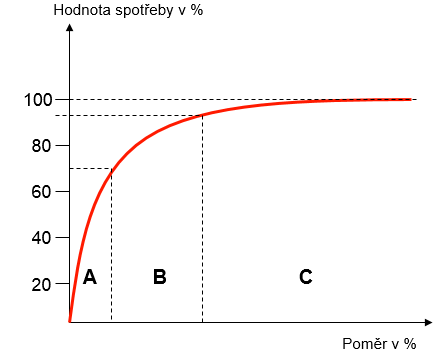 XYZ analýza
Matice ABC/XYZ
AX – vhodné použití systému JIT
CZ – dodání na jednorázovou objednávku
Zdroje
JUROVÁ, Marie. Výrobní a logistické procesy v podnikání. Praha: Grada Publishing, 2016, 254 s. ISBN 978-80-247-5717-9.
TICHÝ, Jaromír. Logistické systémy. Vydání první. Praha: Vysoká škola finanční a správní, a.s., 2021. 127 stran. Educopress. ISBN 978-80-7408-225-2.
TOMEK, Gustav a Věra VÁVROVÁ. Řízení výroby a nákupu. Praha: Grada Publishing, 2007, 378 s. ISBN 978-80-247-1479-0.
UKOSZOVÁ, Xenie. Logistika pro obchod a marketing. 1. vydání. Jesenice: Ekopress, 2020. 146 stran. ISBN 978-80-87865-59-0.
Děkuji za pozornost